Тема заняття «Щаслива лапа»
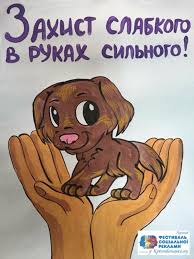 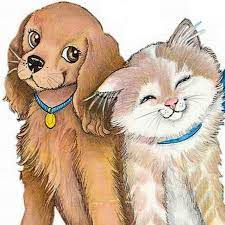 Вихователь 
дошкільного відділення 
                        Правдинської спеціальної школи                                     
 Кучкова Зінаїда Миколаївна
Тварини – наші друзі. Сьогодні неможливо уявити життя людей без тварин.
Вони наші друзі, помічники, рятівники. Вони дарують нам свою любов і тепло
Друзів всіх чотирилапих
Пропоную обійняти.
Хай улюбленці домашні
Не дають вам сумувати.
Хай вони дарують радість
Служать вірно вам завжди,
Ви ж любіть чотирилапих,
Захищайте від біди!
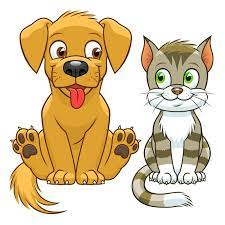 Часто ми їх називаємо меншими братами. Братами ми їх називаємо тому, що  вони стають маленькою частинкою сім’ї.. А меншими, тому що вони потребують нашої уваги, турботи і піклування.
Давайте пригадаємо як поводитися із тваринами і складемо  для себе пам’ятку, яку назвемо:

«Пам’ятка про тебе, мій друже!»
Забезпеч тварину їжею.
Домашній улюбленець потребує води.
Приділяй достатньо уваги своєму другові.
Не ображай тваринку.
При необхідності  звертайся до ветлікаря.
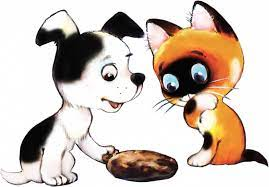 Дидактична гра «Так чи ні»
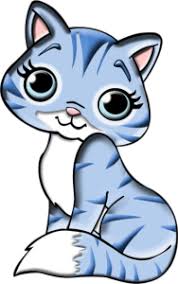 Собаку я буду ганяти і палицею її лякати?  Ні.
Як котика я десь зустріну, то приласкаю і обігрію! Так..
             Я їжу зайву в домі маю і її не викидаю.
              Під під’їздом  є коти, їжу важко їм знайти.
               Їх годую я смачненько, будуть вони веселенькі! Так. 
Вдома песика я маю, його гуляти не пускаю,
Якось забув погодувати і водичку поміняти. Ні.
                На свято хочу я кота, та без шерсті та хвоста.
                Буду в мами я просити, найдорожчого купити. Ні..
До притулку поспішаю, заберу там кошеня. Так..
                 Хто тваринку хоче дуже, купувати її не слід.
                 Щоб життя їй врятувати, в притулку ви її візьміть. Так. 
Ось ми пригадали, як можна себе вести, а як не потрібно.
Малюємо котиків
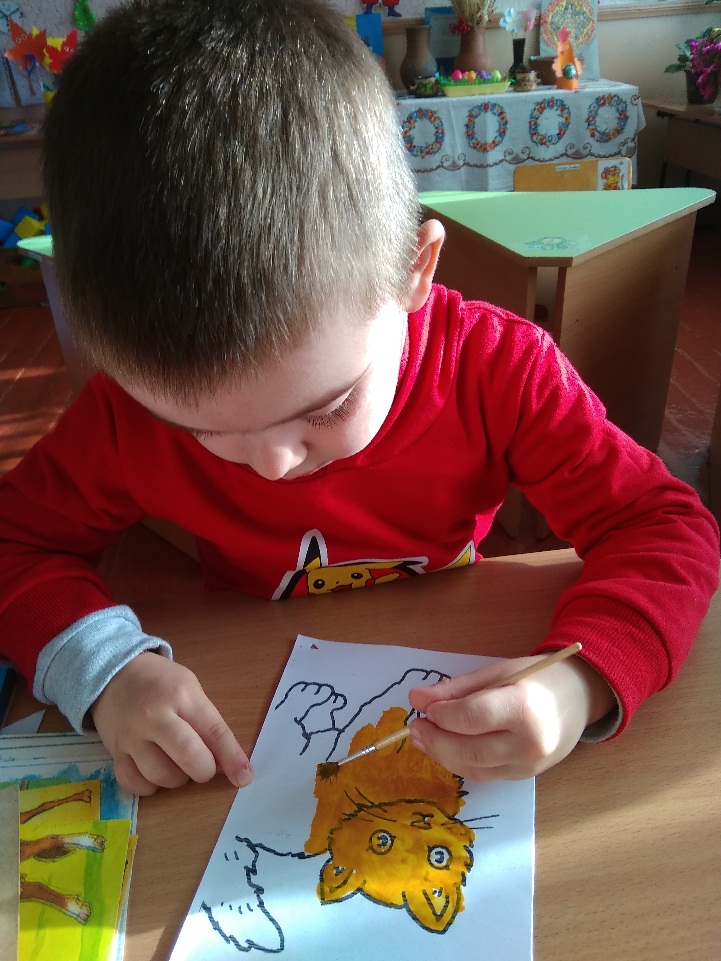 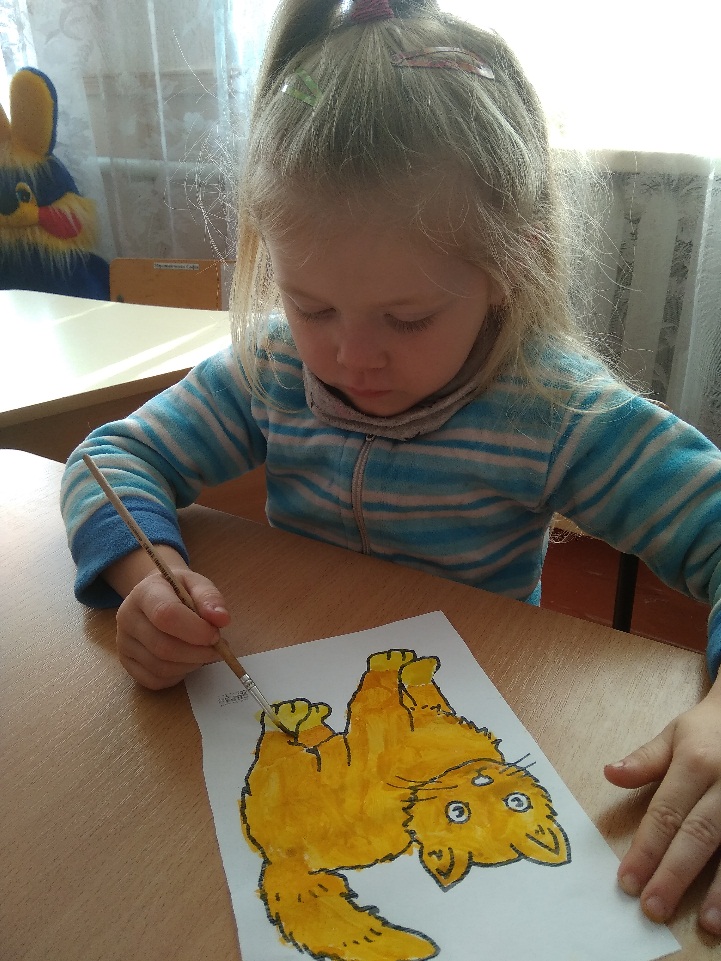 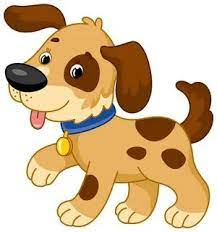 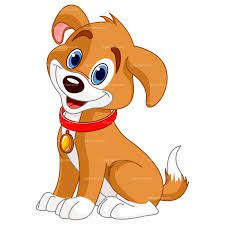 Дай клички цим тваринкам
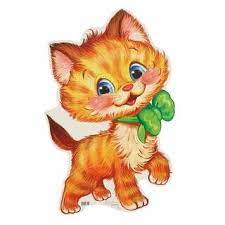 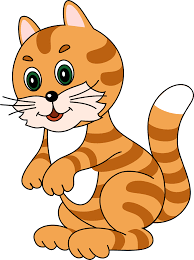 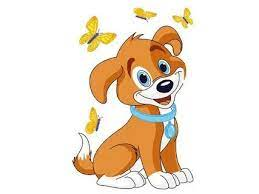 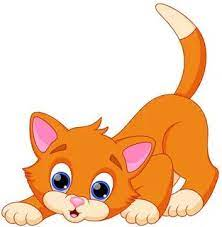 Гра «Подарунок для Бровка та Мурчика»
Завдання. Розгляньте речі, які лежать перед вами.
 Відберіть ті, які потрібні  Мурчику та Бровку.
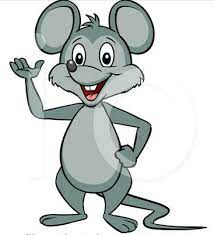 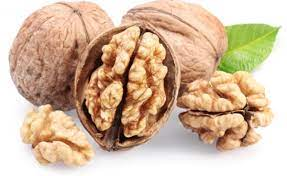 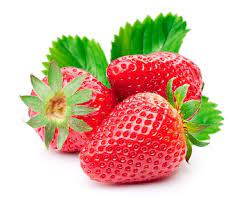 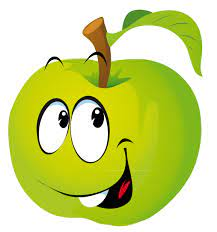 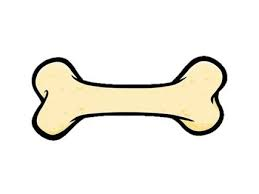 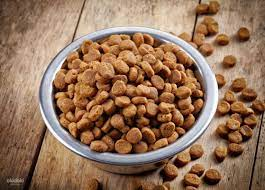 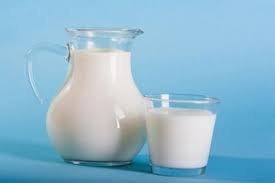 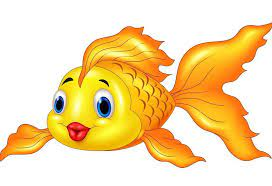 Гра «Подарунок для Бровка та Мурчика»
Завдання. Розгляньте речі, які лежать перед вами.
 Відберіть ті, які потрібні  Мурчику та Бровку.
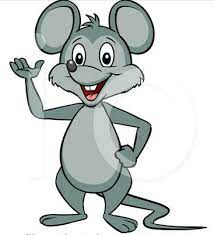 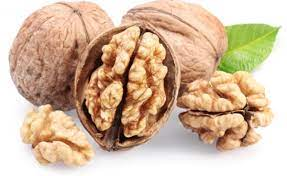 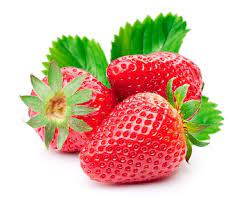 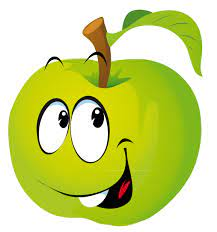 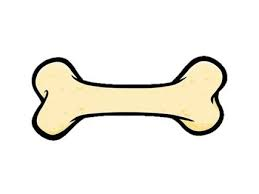 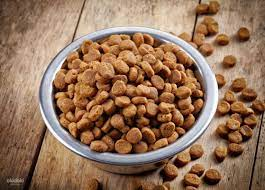 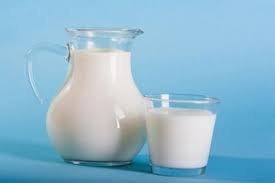 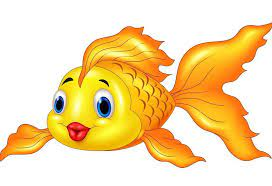 Загадки
Хто пухнасту шубку має,
Лапкою її вмиває,
Мишка страх кого боїться?
Здогадалис, хто це?
(Кицька)
Сіре, біле, волохате
Стрімголов біжить до хатки.
- Хто ти? - братик запитав.
А воно сердито: - Гав!..
Ти пізнав цього друзяку?
Ну звичайно, це ж ... (собака)
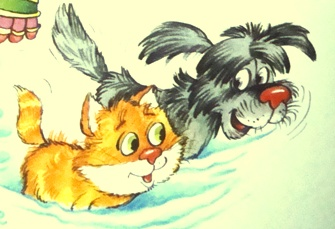 Гордо виглядає з буди,
Стереже постійно дім.
"Гав-гав-гав!
Порядок буде!" - 
Каже людям він усім!
(Песик)
У мене вірний є друзяка - 
Не розбишака, не бурлака,
Не забіяка, не зівака,
Не задавака, не гуляка,
От тільки жаль - він не балака.
Хто ж він? Впізнали?
То -  ...  (собака)
Шерсть гладенька
І м'якенька
Спинка гнеться,
Хвостик в'ється - 
Тільки лапки
Цап-царапки!
(Котик)
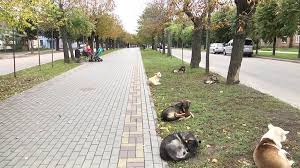 Та, на жаль, не всі тварини мають змогу жити в родині. Багато з них перебуває на вулиці в голоді і холоді. Вони не мають змоги сховатися від дощу та спеки. Їх ображають, їх не лікують.
 Іноді, кому  пощастить, добрі люди, або волонтери влаштовують таких тварин в притулки.
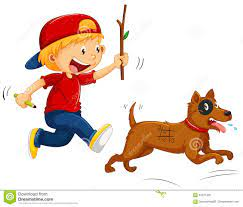 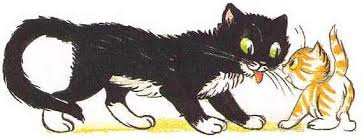 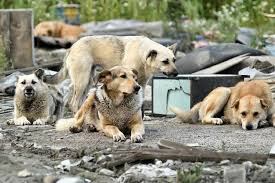 «Без» «Хатки»
А як ви думаєте, чи всі тварини 
потрапляють до притулку?
Ні. Бо їх дуже багато.
Як називають тварин, які живуть
 на вулиці?
Безхатьки.
Правильно. Від слова
 «Без» «Хатки»
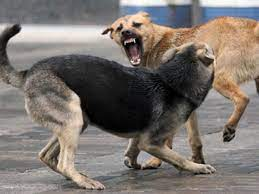 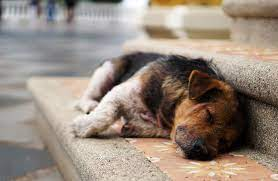 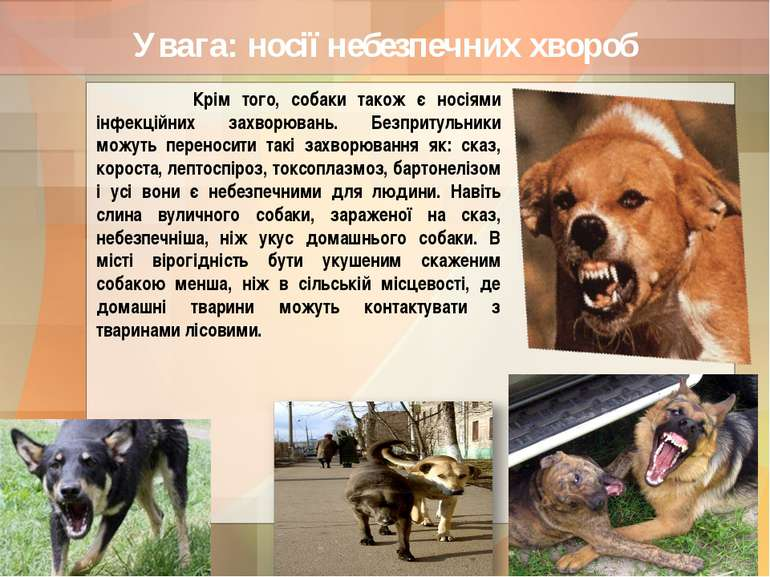 Зона «Притулок для тваринок»
- Хто живе в притулку?
- Котики, собачки.
- А чому вони потрапляють у притулок?
- Від них відмовляються, не піклуються, 
викидають на вулицю.
А чи добре їм жеветься в притулку?
У притулку годують, прибирають.
 Але кожному хочеться мати гарний дім, 
люблячу сім’ю, щоб їх берегли, любили
 і не ображали.
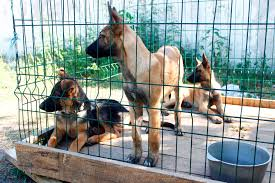 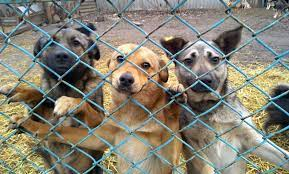 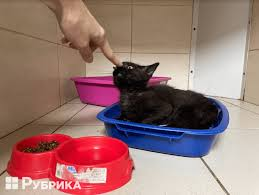 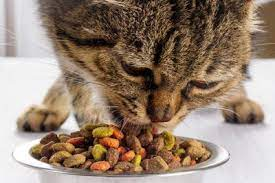 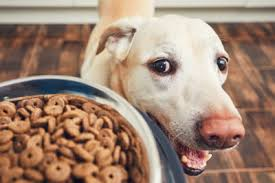 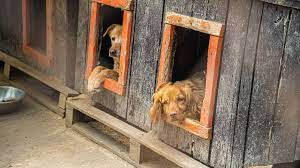 «Хатинка для тваринки»

Хоч за вікном весна на порозі.
Багато безхатьків замеза на морозі.
Щоб їх також врятувати,
Треба хатку збудувати.
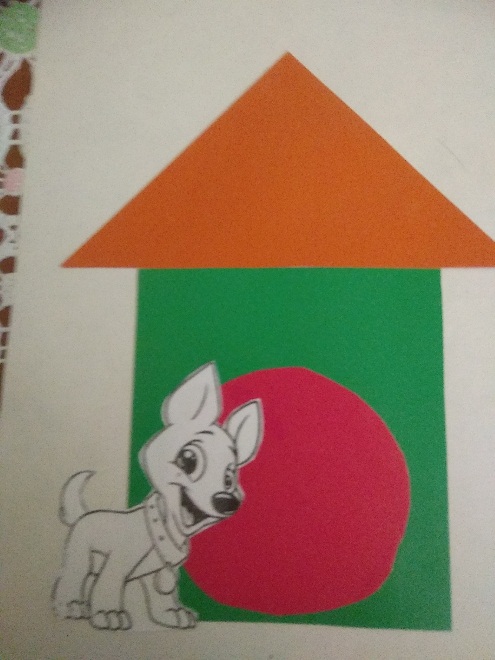 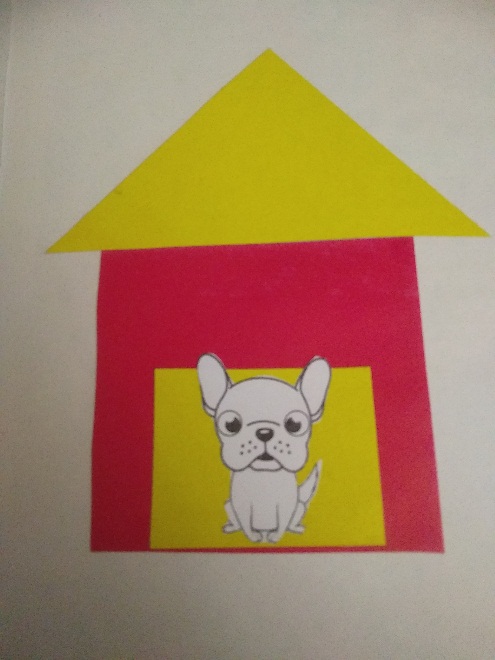 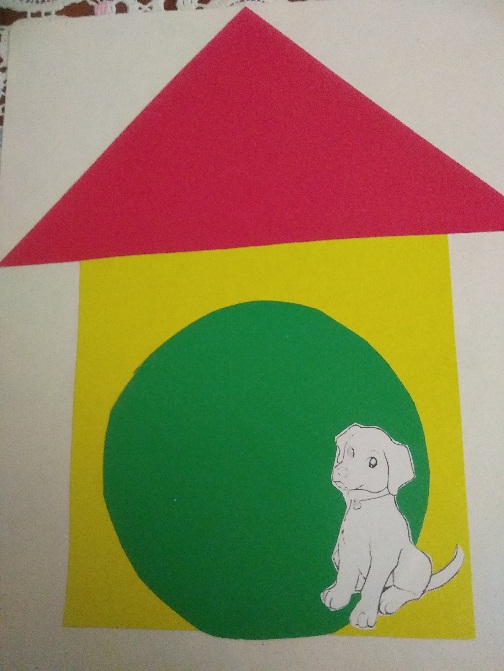 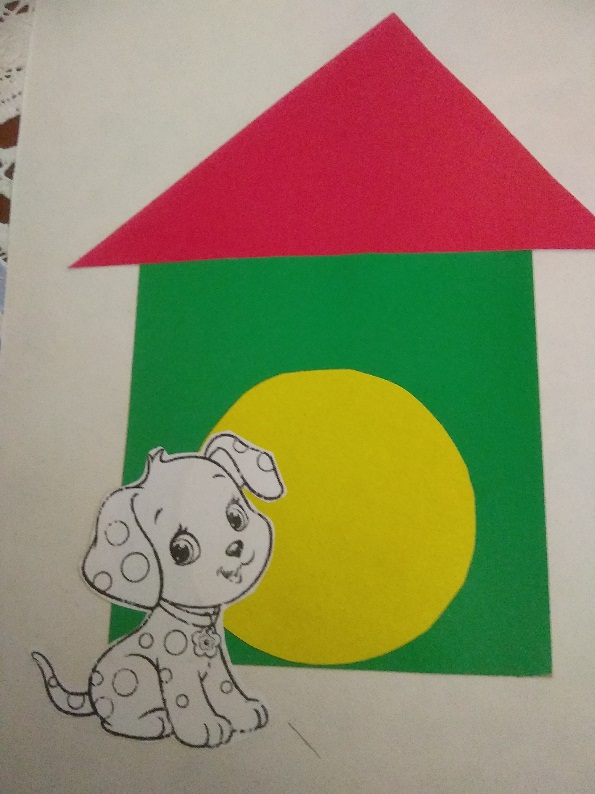 Ось, ми, діти, і побудували хатинки для собачок. Сподіваюся, що ніхто з вас не образить тваринку: не вдарить, не викине на вулицю, якщо вона набридне.
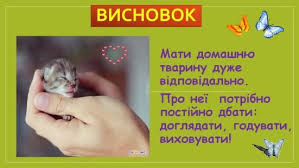 Багато тваринок у світі живуть:
Одні у сім’ї, другі її ждуть.
То віримо, що в кожного хвостатого маляти,
Буде добра, любляча сім’я!
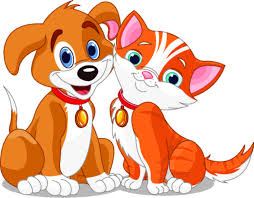 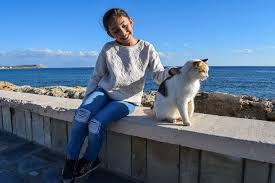